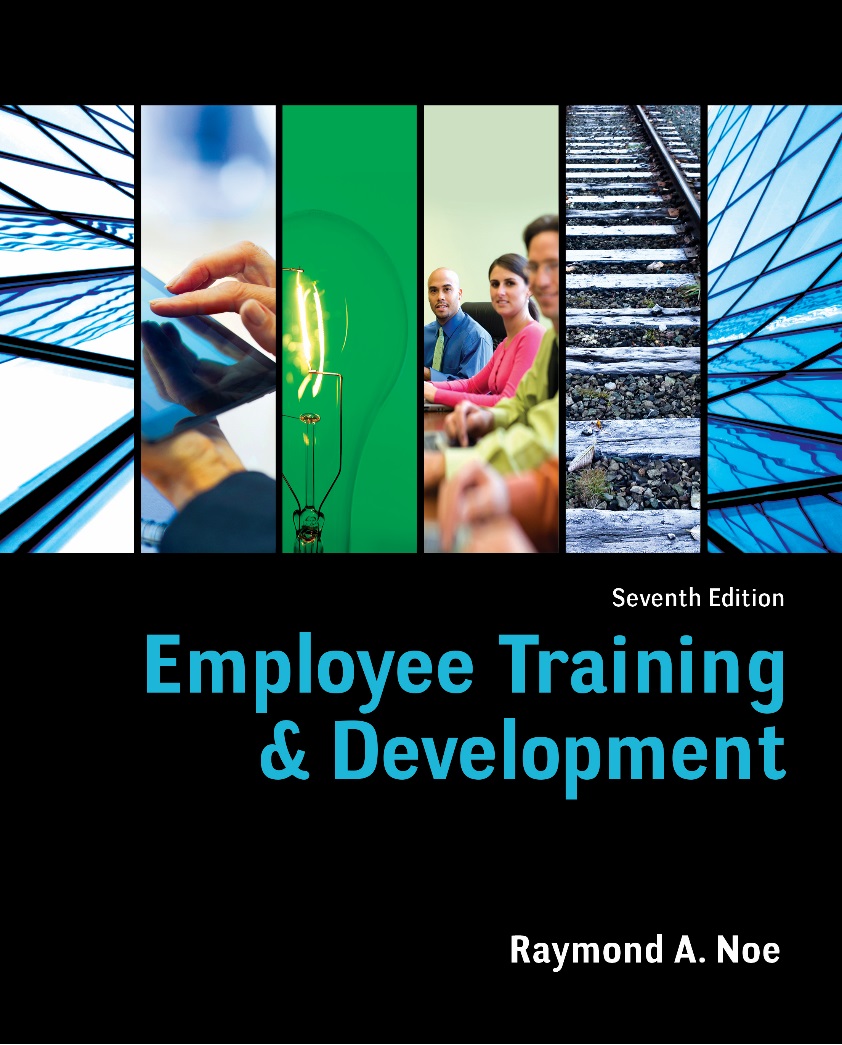 Chapter FourLearning & Transfer of Training
Copyright © 2017 McGraw-Hill Education. All rights reserved. No reproduction or distribution without the prior written consent of McGraw-Hill Education.
Objectives (1)
Discuss the five types of learner outcomes

Explain the implications of learning theory for instructional design

Incorporate adult learning theory into the design of a training program

Describe how learners receive, process, store, retrieve, and act upon information
Copyright © 2017 McGraw-Hill Education. All rights reserved. No reproduction or distribution without the prior written consent of McGraw-Hill Education.
Objectives (2)
Discuss the internal conditions (within the learner) and external conditions (learning environment) necessary for the trainee to learn each type of capability

Discuss the implications of open and closed skills and near and far transfer for designing training programs
Copyright © 2017 McGraw-Hill Education. All rights reserved. No reproduction or distribution without the prior written consent of McGraw-Hill Education.
Objectives (3)
Explain the features of instruction and the work environment that are necessary for learning and transfer of training
Copyright © 2017 McGraw-Hill Education. All rights reserved. No reproduction or distribution without the prior written consent of McGraw-Hill Education.
Learning & Transfer
Both learning and transfer are important

Learning refers to a relatively permanent change in human capabilities 

Transfer refers to trainees applying what they have learned to their jobs
Copyright © 2017 McGraw-Hill Education. All rights reserved. No reproduction or distribution without the prior written consent of McGraw-Hill Education.
Two Types of Transfer
Generalization refers to applying what was learned to situations that are similar but not identical to those in training

Maintenance refers to trainees continuing to use what they learned over time
Copyright © 2017 McGraw-Hill Education. All rights reserved. No reproduction or distribution without the prior written consent of McGraw-Hill Education.
Model of Learning & Transfer
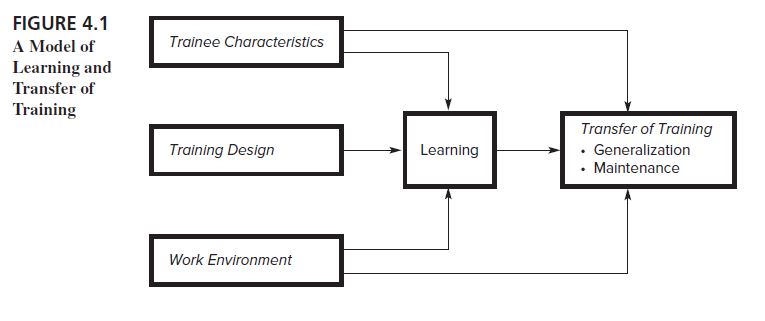 Insert Figure 4.1
Copyright © 2017 McGraw-Hill Education. All rights reserved. No reproduction or distribution without the prior written consent of McGraw-Hill Education.
Learning Outcomes (1)
Verbal Information
specialized knowledge, including names, labels, facts, and bodies of knowledge

Intellectual Skills
concepts and rules critical to solve problems, serve customers, and create products

Motor Skills
coordination of physical movements
Copyright © 2017 McGraw-Hill Education. All rights reserved. No reproduction or distribution without the prior written consent of McGraw-Hill Education.
Learning Outcomes (2)
Attitudes
beliefs and feelings that predispose a person to behave in a certain way

Cognitive Strategies
strategies that regulate thinking and learning
they relate to decisions regarding what information to attend to, how to remember, and how to solve problems
Copyright © 2017 McGraw-Hill Education. All rights reserved. No reproduction or distribution without the prior written consent of McGraw-Hill Education.
Learning Theories
Copyright © 2017 McGraw-Hill Education. All rights reserved. No reproduction or distribution without the prior written consent of McGraw-Hill Education.
Reinforcement Theory (1)
Individuals are motivated to perform or avoid behaviors because of past outcomes of behavior

Trainers need to identify what outcomes learners find most positive and negative and then link these outcomes to acquiring new knowledge and skills
Copyright © 2017 McGraw-Hill Education. All rights reserved. No reproduction or distribution without the prior written consent of McGraw-Hill Education.
Reinforcement Theory (2)
Positive reinforcement is a pleasurable outcome resulting from a behavior

Negative reinforcement is the removal of an unpleasant outcome 

Extinction is withdrawing positive or negative reinforcers to eliminate a behavior

Punishment involves providing an unpleasant outcome after a behavior
Copyright © 2017 McGraw-Hill Education. All rights reserved. No reproduction or distribution without the prior written consent of McGraw-Hill Education.
Social Learning Theory (1)
Individuals learn by observing models of behavior, emulating behavior, and receiving reinforcement and rewards

Learning results from directly experiencing the consequences of using a skill, observing others, and seeing the consequences of their behavior
Copyright © 2017 McGraw-Hill Education. All rights reserved. No reproduction or distribution without the prior written consent of McGraw-Hill Education.
Social Learning Theory (2)
Four processes involved in learning
Attention
Retention
Motor reproduction
Motivational processes
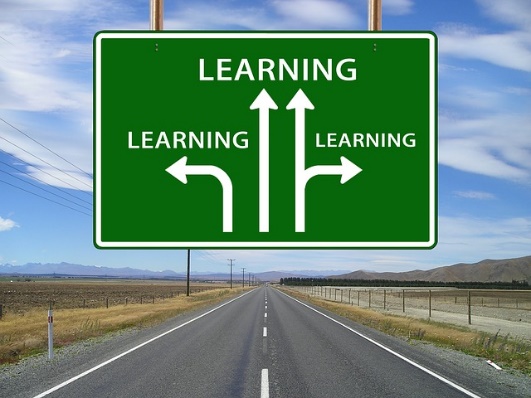 Copyright © 2017 McGraw-Hill Education. All rights reserved. No reproduction or distribution without the prior written consent of McGraw-Hill Education.
Social Learning Theory (3)
Self-efficacy is important
an individual’s belief that he/she can successfully learn knowledge and skills

Self-efficacy can be increased through:
verbal persuasion
logical verification
modeling
past accomplishment
Copyright © 2017 McGraw-Hill Education. All rights reserved. No reproduction or distribution without the prior written consent of McGraw-Hill Education.
Goal Orientation (1)
Learning orientation relates to trying to increase ability and competence in a task
People with a learning orientation view mistakes as useful for learning


Performance orientation refers to a desire to look good in comparison to others
Individuals with a performance orientation avoid mistakes because they do not want to appear foolish
Copyright © 2017 McGraw-Hill Education. All rights reserved. No reproduction or distribution without the prior written consent of McGraw-Hill Education.
Goal Orientation (2)
Trainers should strive to promote a learning orientation among trainees
Set goals around experimentation
Deemphasize competition 
Create a community of learning
Provide constructive feedback when trainees make mistakes
Copyright © 2017 McGraw-Hill Education. All rights reserved. No reproduction or distribution without the prior written consent of McGraw-Hill Education.
Maslow’s Hierarchy
Self-Actualization
Copyright © 2017 McGraw-Hill Education. All rights reserved. No reproduction or distribution without the prior written consent of McGraw-Hill Education.
Alderfer’s Theory
Existence
physical needs such as food, clothing, and shelter

Relatedness
interpersonal needs in personal and professional settings

Growth
needs for personal development
Copyright © 2017 McGraw-Hill Education. All rights reserved. No reproduction or distribution without the prior written consent of McGraw-Hill Education.
McClelland’s Theory
Need for achievement
need to achieve challenging goals, prove something, and recognition

Need for power
need to dominate and influence others

Need for affiliation
need to be a part of something and desire social relationships
Copyright © 2017 McGraw-Hill Education. All rights reserved. No reproduction or distribution without the prior written consent of McGraw-Hill Education.
Needs Theory Implications
Trainers should attempt to understand learners’ needs, explain how training will meet needs, and adapt training

If certain basic needs are not met, motivation may suffer

Training should not necessarily attempt to meet all needs, however
Copyright © 2017 McGraw-Hill Education. All rights reserved. No reproduction or distribution without the prior written consent of McGraw-Hill Education.
Expectancy Theory (1)
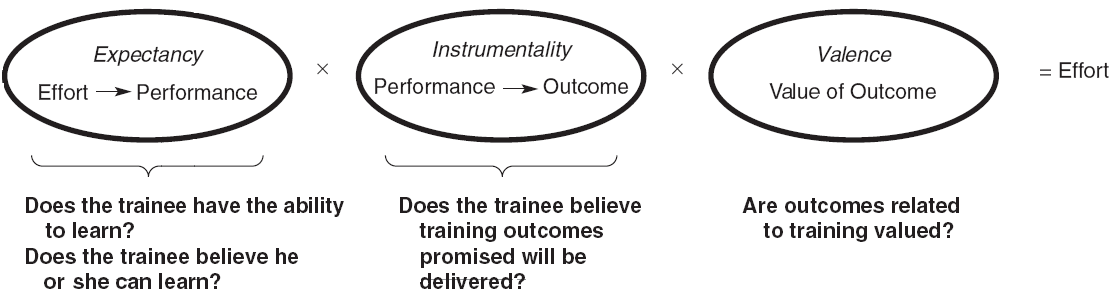 Copyright © 2017 McGraw-Hill Education. All rights reserved. No reproduction or distribution without the prior written consent of McGraw-Hill Education.
Expectancy Theory (2)
Based on this model, trainers should:
ensure trainees are confident in their ability (expectancy)
provide and communicate valued rewards (valence)
ensure valued rewards are received if trainees successfully learn and transfer (instrumentality)
Copyright © 2017 McGraw-Hill Education. All rights reserved. No reproduction or distribution without the prior written consent of McGraw-Hill Education.
Adult Learning Theory
Adults have the need to know “why”
Adults have a need to be self-directed
Adults bring more work-related experiences to the learning situation
Adults enter a learning experience with a problem-centered approach
Adults are extrinsically and intrinsically motivated
Copyright © 2017 McGraw-Hill Education. All rights reserved. No reproduction or distribution without the prior written consent of McGraw-Hill Education.
Adult Learning Implications
Mutual planning and collaboration 
Use learner experiences for examples and applications
Develop instruction based on learners’ interests and competencies
Provide opportunities for application 
Ensure training is problem centered
Copyright © 2017 McGraw-Hill Education. All rights reserved. No reproduction or distribution without the prior written consent of McGraw-Hill Education.
Information Processing Theory
Copyright © 2017 McGraw-Hill Education. All rights reserved. No reproduction or distribution without the prior written consent of McGraw-Hill Education.
Closed v. Open Skills
Transfer can be enhanced by understanding the type of skill

Closed Skills
Involve responding to predictable situations with standardized responses

Open Skills
Involve responding to variable situations with adaptive responses
Copyright © 2017 McGraw-Hill Education. All rights reserved. No reproduction or distribution without the prior written consent of McGraw-Hill Education.
Closed Skills
Promoting transfer for closed skills:
provide detailed checklists to follow
provide high-fidelity practice
shape favorable attitudes toward compliance
reward compliance
Copyright © 2017 McGraw-Hill Education. All rights reserved. No reproduction or distribution without the prior written consent of McGraw-Hill Education.
Open Skills
Promoting transfer for open skills:
teach general principles
shape favorable attitudes toward experimentation
allow trainees to make mistakes without fear of punishment
provide rewards for experimentation
Copyright © 2017 McGraw-Hill Education. All rights reserved. No reproduction or distribution without the prior written consent of McGraw-Hill Education.
Theory of Identical Elements
Transfer will be maximized when the tasks, materials, and equipment in training are similar to the work environment

Identical elements are particularly important for promoting near transfer, applying learned capabilities exactly to the work situation
Copyright © 2017 McGraw-Hill Education. All rights reserved. No reproduction or distribution without the prior written consent of McGraw-Hill Education.
Stimulus Generalization
Transfer is enhanced when the most important features, or general principles, are emphasized during training

The stimulus generalization approach is appropriate to promote far transfer, applying learned capabilities to the work environment when it is not identical to training
Copyright © 2017 McGraw-Hill Education. All rights reserved. No reproduction or distribution without the prior written consent of McGraw-Hill Education.
Cognitive Theory of Transfer
Transfer depends on a trainee’s ability to retrieve learned capabilities

Meaningful material and coding schemes enhance storage and recall of training
Copyright © 2017 McGraw-Hill Education. All rights reserved. No reproduction or distribution without the prior written consent of McGraw-Hill Education.
Mental & Physical Processes (1)
Learning depends on the learner’s cognitive processes, organizing the content in a mental representation, and relating the content to existing knowledge from long-term memory
Copyright © 2017 McGraw-Hill Education. All rights reserved. No reproduction or distribution without the prior written consent of McGraw-Hill Education.
Mental & Physical Processes (2)
Learning is a function of eight processes:
expectancy
perception
working storage
semantic encoding
long-term storage
retrieval
generalizing
gratifying
Copyright © 2017 McGraw-Hill Education. All rights reserved. No reproduction or distribution without the prior written consent of McGraw-Hill Education.
Learning Strategies
Different learning strategies influence how training content is coded
rehearsal: learning through repetition
organizing: finding similarities and themes
elaboration: relating the material to other more familiar knowledge
Copyright © 2017 McGraw-Hill Education. All rights reserved. No reproduction or distribution without the prior written consent of McGraw-Hill Education.
The Learning Cycle
Learning can be considered a dynamic cycle involving four stages
concrete experience: trainees encounter a concreate experience
reflective observation: trainees think about the problem
abstract conceptualization: trainees generate ideas how to solve the problem
active experimentation: trainees implementation ideas to solve the problem
Copyright © 2017 McGraw-Hill Education. All rights reserved. No reproduction or distribution without the prior written consent of McGraw-Hill Education.
Employees need to know the objectives
An objective may have three components
what the learner is expected to do or know
quality or level of acceptable performance
conditions under which the learner is expected to perform
Copyright © 2017 McGraw-Hill Education. All rights reserved. No reproduction or distribution without the prior written consent of McGraw-Hill Education.
Employees need meaningful content
Content should be linked to current job experiences and tasks that have meaning
Material should be presented using familiar concepts, terms, and examples 
Content should be aligned with personal and professional goals
Copyright © 2017 McGraw-Hill Education. All rights reserved. No reproduction or distribution without the prior written consent of McGraw-Hill Education.
Employees need to practice
Practice should:
involve the trainee actively
include overlearning
take the appropriate amount of time
include the appropriate unit of learning
Copyright © 2017 McGraw-Hill Education. All rights reserved. No reproduction or distribution without the prior written consent of McGraw-Hill Education.
Employees need a number of pre-practice conditions
Provide strategies that will result in the greatest learning
Encourage trainees to reflect 
Provide advanced organizers
Help trainees set challenging learning goals
Create realistic expectations for trainees
For training in teams, clarify roles and responsibilities
Copyright © 2017 McGraw-Hill Education. All rights reserved. No reproduction or distribution without the prior written consent of McGraw-Hill Education.
Employees need practice involving experience
Learners need practice involving direct experience
Overlearning is needed, which involves continuing to practice the new skill or behavior beyond the point at which the learner has demonstrated proficiency more than once
Incorporate errors in the learning process
Copyright © 2017 McGraw-Hill Education. All rights reserved. No reproduction or distribution without the prior written consent of McGraw-Hill Education.
Massed vs. Spaced Practice
Massed practice involves practicing continuously without rest

With spaced practice, individuals are given rest intervals within the practice session

Effectiveness of massed versus spaced practice varies by the characteristics of the task
Copyright © 2017 McGraw-Hill Education. All rights reserved. No reproduction or distribution without the prior written consent of McGraw-Hill Education.
Whole vs. Part Practice
One option with practice is focusing on all tasks at the same time (whole practice)

Another option is practicing each component as soon as it is introduced in a training program (part practice)

Trainers should incorporate both types
Copyright © 2017 McGraw-Hill Education. All rights reserved. No reproduction or distribution without the prior written consent of McGraw-Hill Education.
Employees need to commit content to memory
Make trainees aware of how they are creating, processing, and accessing memory

Training programs must be explicit on content and elaborate on details

Overlearning can help
Copyright © 2017 McGraw-Hill Education. All rights reserved. No reproduction or distribution without the prior written consent of McGraw-Hill Education.
Employees need feedback
Employees need feedback about how well they are meeting training objectives

Feedback should be specific and follow the behavior as closely as possible
Copyright © 2017 McGraw-Hill Education. All rights reserved. No reproduction or distribution without the prior written consent of McGraw-Hill Education.
Employees learn through observation, experience, and interaction
Individuals learn through observation and imitating the actions of models

Trainers should promote three key types of interaction:
Learner-content
Learner-instructor
Learner-learner
Copyright © 2017 McGraw-Hill Education. All rights reserved. No reproduction or distribution without the prior written consent of McGraw-Hill Education.
Employees need the training program to be properly coordinated and arranged
Communicate courses to employees
Prepare instructional materials 
Arrange the training facility and room
Testing equipment that will be used 
Provide support during instruction
Distribute evaluation materials
Copyright © 2017 McGraw-Hill Education. All rights reserved. No reproduction or distribution without the prior written consent of McGraw-Hill Education.
[Speaker Notes: This slide only presents some of the examples.]
Encourage trainee responsibility and self-management
Self-management refers to a person’s attempt to control aspects of decision making and behavior

Self-management training involves setting goals to use skills on the job, identifying obstacles and ways to overcome them, and self-administering rewards
Copyright © 2017 McGraw-Hill Education. All rights reserved. No reproduction or distribution without the prior written consent of McGraw-Hill Education.
Ensure a supportive work environment
Characteristics of a positive climate for transfer include:
Supervisors and coworkers encourage transfer
Task cues to use new skills
Lack of punishment for using new skills
Extrinsic reinforcement consequences
Intrinsic reinforcement consequences
Copyright © 2017 McGraw-Hill Education. All rights reserved. No reproduction or distribution without the prior written consent of McGraw-Hill Education.
Internal & External Conditions
Internal conditions are processes within the learner that are necessary for learning

External conditions are processes in the learning environment that are necessary for learning 

External conditions should directly influence forms of instruction, and they should be designed to facilitate the internal conditions
Copyright © 2017 McGraw-Hill Education. All rights reserved. No reproduction or distribution without the prior written consent of McGraw-Hill Education.